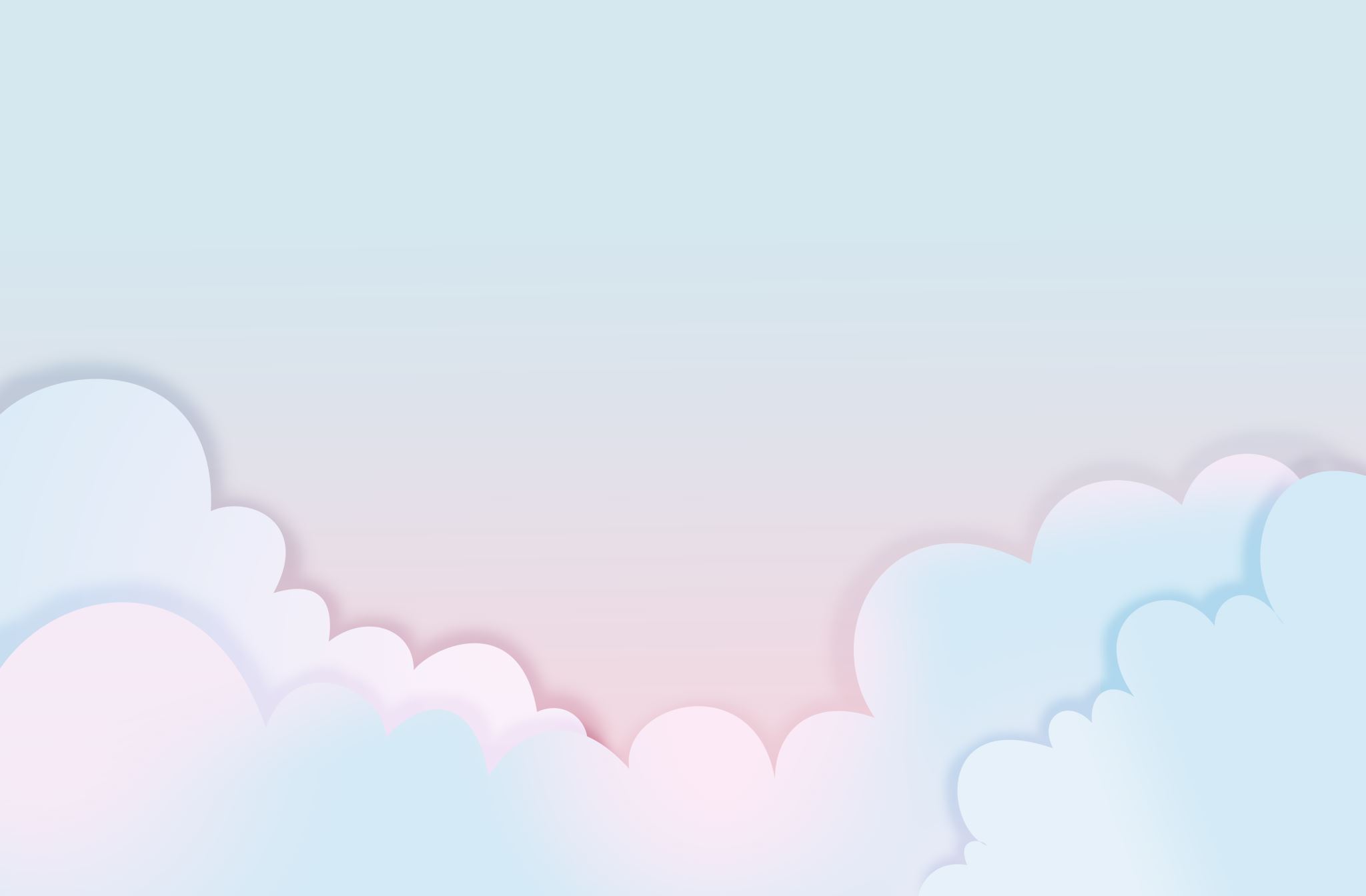 Musik BASICS III
Einsingen
Anatomie Stimme
Höhen/Tiefen
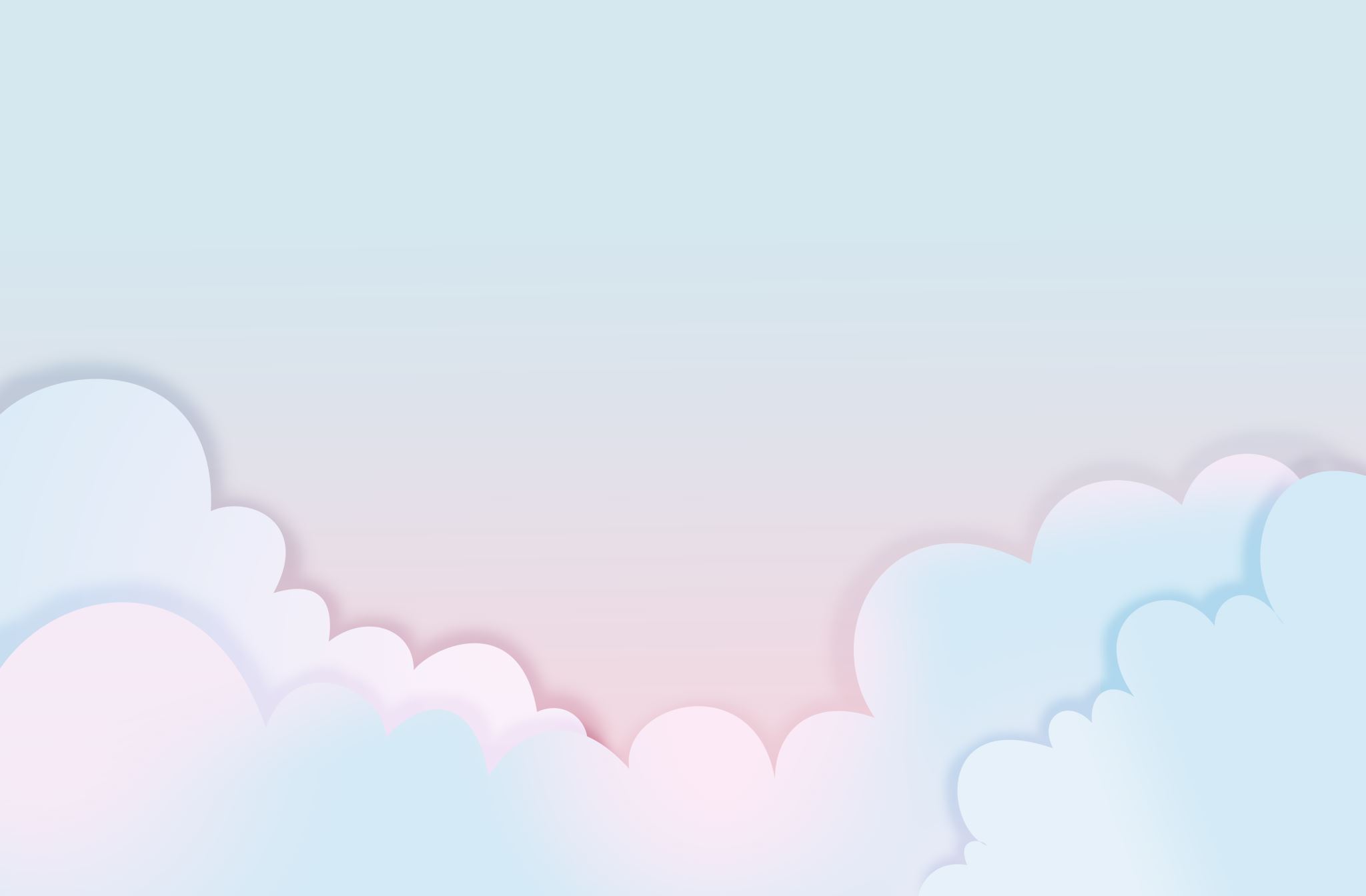 Atem + Atemführung
Fühlen
Stützen
	Übung: Ssssss……. (Brustkorb)
Resonanzraum
	 Übung: MMMM….. Mi, me ,ma, mo, mu
Beides
		 Übung: Si, Sii, Siii (Glissando)
Tiefe
	 Übung: Rrrrr…..
Lippen/Tiefe 
	 Übung: Wwww
Stimmlippen spüren
	 Übung: Oh / UH vs. H….
Glsando 
	 Übung: JA / OOOOh
@www.singdu.de
Innenansicht
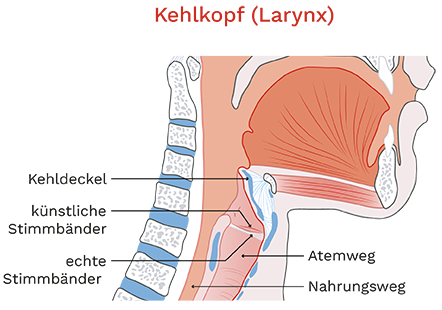 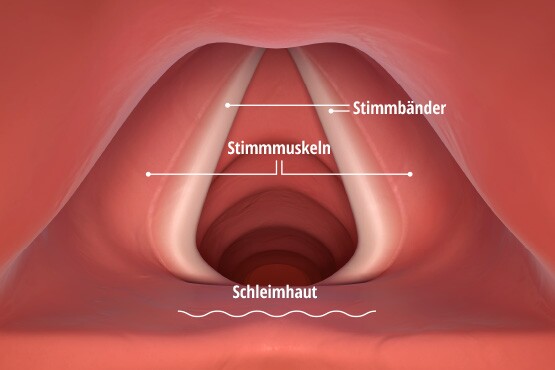 Übung: C-Dur Tonleiter singen
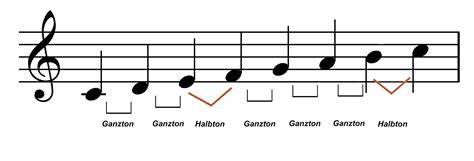 Do, ti, la, sol, fa, mi, re, do
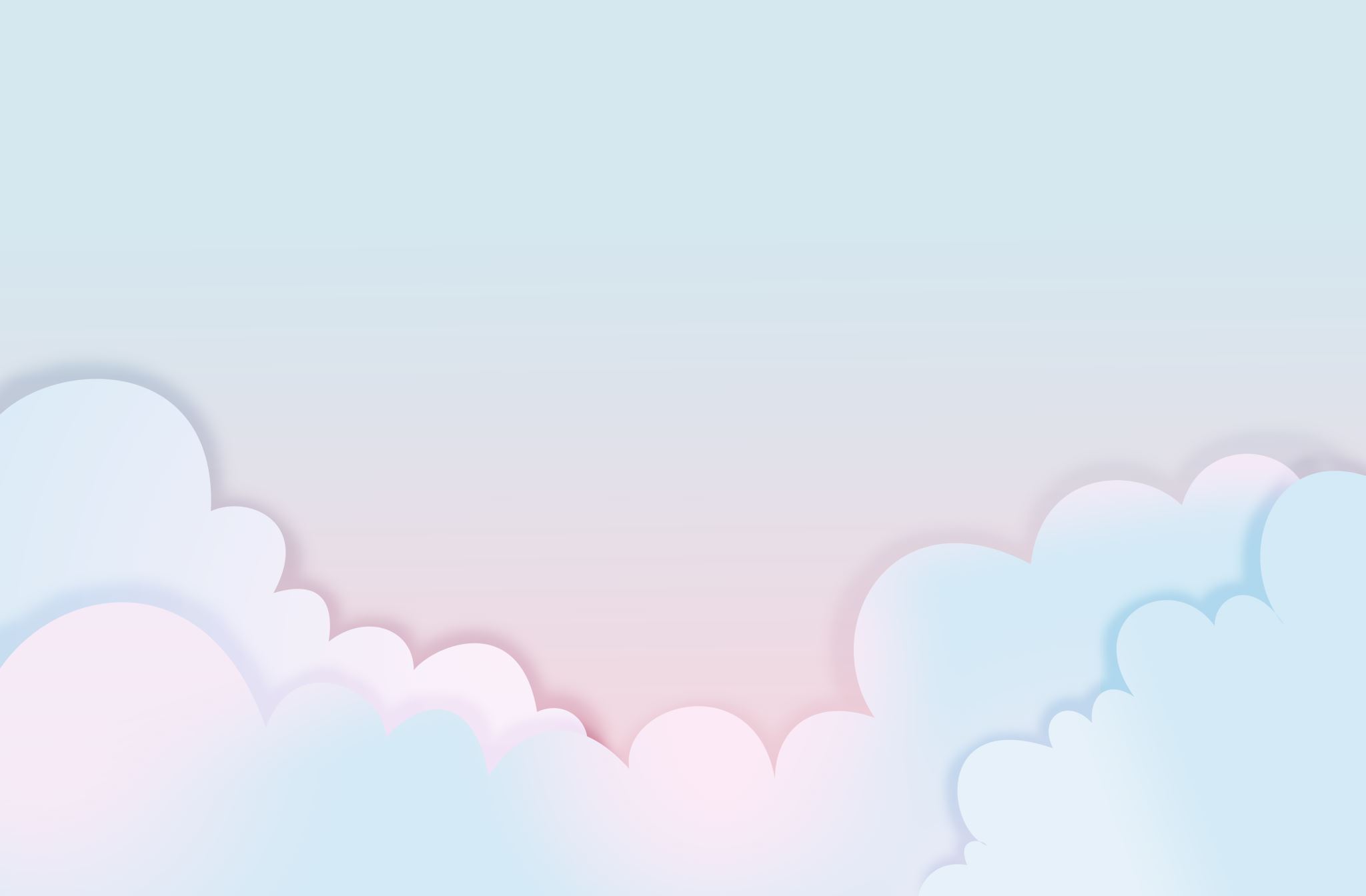 Voraussetzungen für Singen
Keine Angst
Locker bleiben
Positive Gefühl zu sich selbst
Töne Vorausdenken
Visualisieren der Töne